The Administration’s Higher Education Agenda: Where Does Student Aid Fit in?
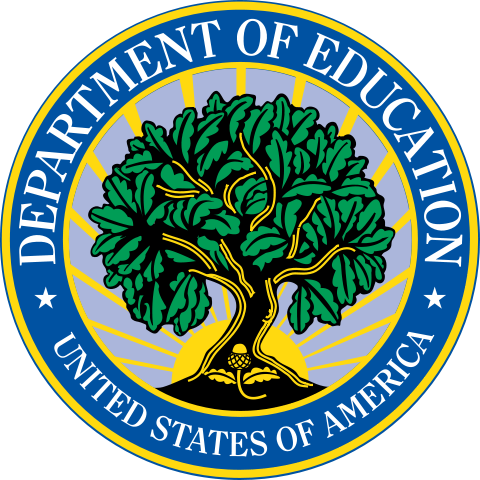 Jeff appel
Deputy under secretary
April 28, 2014
The Challenge
At a time that postsecondary education has never been more important, it has never been more expensive


Average tuition at a public, four-year college has increased by more than 250% over the past three decades, while income for the typical family grew by only 16%


Average cumulative total debt (Federal and private loans) among graduating seniors from 4-year undergraduate schools increased from $23,118 in 2008 to $29,384 in 2012.
The Power of Postsecondary Education: Our 2020 Goal and Progress Thus Far
Since President Obama took office, we have made historic investments in college affordability and reached many notable milestones: 

Reduced Burden of Applying for Aid (FAFSA)
Increased Pell eligibility
Launched the American Opportunity Tax Credit
Made significant new investments in the nation’s community college system.
Developed new resources like the College Scorecard and the Financial Aid Shopping Sheet, which 2,000 schools now use to describe their financial aid offerings on a comparable basis
The President's Fiscal Year 2015 Budget Proposal
The President’s budget prioritizes college access, affordability, and completion, especially for middle-class and lower-income Americans by:

Fully funding the $5,830 maximum Pell Grant award

Proposes modifying SAP requirements to encourage students to complete their studies on time

Extending Pay-As-You-Earn (PAYE) to all student borrowers and better targeting PAYE benefits 

Offering College Opportunity and Graduation Bonuses to reward colleges that enroll and graduate many low-income students and improve performance
The President's Fiscal Year 2015 Budget Proposal
Driving systemic reform in States through the competitive State Higher Education Performance Fund program

Reforming campus-based aid to promote affordability, quality and outcomes 

Supporting the development of the new college rating system

Supporting institutional innovation with $100 million for the First in the World program for innovative strategies and practices that improve affordability and outcomes for low-income students and with $75 million for a new College Success Grants competitive grant program to HBCUs and other MSIs to support innovations that reduce costs and improve outcomes for students
The President's Fiscal Year 2015 Budget Proposal
Aid for HBCU’s and other MSI’ s through Institutional Development Programs and Hispanic-Serving Institutions programs

$423 million discretionary and $155 million in mandatory funding for institutional development programs
 $107 million discretionary and $100 million in mandatory funding for Hispanic-Serving Institutions

The budget directly supports low-income students with $838 million for Federal TRIO programs and $302 million for GEAR UP
The President’s August Proposal:  A Shared Charge and Common Ground
The President’s budget builds on an ambitious new initiative he proposed last August to promote college value and affordability

 The August proposal’s threefold purpose is:
Reward schools for performance in increasing student access and success, while also lowering costs
Spur innovation and a healthy spirit of competition
Ensure that student debt is manageable 

The President’s proposal  is the next step in the Administration’s far-reaching agenda for postsecondary access, quality, affordability, and completion, which began in 2009
Proposed college ratings system
Why IS A RATINGS SYSTEM NEEDED?
College matters more than ever to preserving the American Dream. 
 
College costs more than ever – last year, federal student debt topped $1 trillion

Clear information on college cost and quality is too hard to come by
 
Parents, counselors, and students  say they need this information to plan for the future
Proposed college ratings system
WHAT WILL BE IN A RATINGS SYSTEM?
A formal proposal has not yet been created: the Department is continuing to reach out to stakeholders to determine what they would find most helpful in the new system

President Obama has asked that the Ratings system be based on three factors:
Access, such as % of students receiving Pell grants
Affordability, such as average tuition, scholarships, and loan debt; and
Outcomes, such as graduation and transfer rates, graduate earnings, and advanced degrees of college graduates
Proposed college ratings system
Our Outreach Process Thus Far
Scores of meetings with thousands of participants

In the fall, we held four open forums: 
California State University-Dominguez Hills
George Mason University 
University of Northern Iowa
Louisiana State University 

We also held meetings and town halls in Chicago, Boston, Richmond, Ann Arbor, Las Vegas, Annapolis, Boulder, the Bay Area, Huntsville, Savannah, San Diego, Orlando, and New York with more planned later in the spring and summer

In December we published a request in the Federal Register, asking technical and subject matter experts to weigh in on measures, data sources, and formulas to calculate the ratings 

Altogether, we’ve received more than 400 comments from college leaders, students and faculty from all levels and sectors, and from parents, business people, college counselors, education associations, and policy analysts
Proposed college ratings system
What We’ve Heard: commendations
The overwhelming message: 
People want the option of college for themselves and their families
Choosing among colleges is hard
Students and families worry about cost

Stakeholders recommend:
Colleges be grouped by mission or other criteria to generate reasonable peer groups
Ratings be used to generate broad performance categories, not rank-ordered lists
Weight be given to whether schools are improving
Proposed college ratings system
What We’ve Heard: commendations
Stakeholders agree that, if done right, a ratings system could encourage: 
Effective practices
Spark creative solutions
Increase accountability
Benefit students and families

We heard especially positive responses from students, parents, and groups that advise low-income students about college
Proposed college ratings system
What We’ve Heard: Concerns
The Department has been urged to: 
Avoid rewarding schools with strong access and completion results in a way that creates incentives for schools to enroll fewer high-risk students or steer students to less-demanding coursework  
Include outcomes like successful transfer, completion of occupational certificates, and persistence
Choose metrics related to post-college employment and income carefully, so as not to penalize schools that graduate higher numbers of students in fields like public service
Emphasize that the ratings system isn’t intended to capture all the benefits of a college education, like academic success, or civic engagement 
Recognize the complexity of making institutional comparisons and designing meaningful peer groups
Proposed college ratings system
What We’ve Heard: Concerns
Stakeholders also noted that the system’s effectiveness depends on whether the data and interface are user-friendly for students and families

We do plan to test the system with consumers, colleges and other stakeholders to make sure it tells a clear and useful story
Proposed college ratings system
Next steps
The Department is evaluating the received comments

We are working with data experts, soliciting technical recommendations, and assessing existing ratings systems in higher education and other fields

Our goal is to continue seeking public feedback

Once the measures are finalized, the ratings will be published on the College Scorecard and made available on our department’s College Accountability and Transparency Center before the start of the 2015 school year

Based on the President’s charge, we’ll seek legislative changes in order to use the ratings in allocating financial aid by 2018
Additional Activities and Priorities
Regulatory activities


Grant and loan loan program improvements/activities
Direct Borrower Communications
“Tax-time” IDR Awareness Pilot
Experimental Sites
Loan servicing improvements
The Administration’s Higher Education Agenda: Where Does Student Aid Fit in?
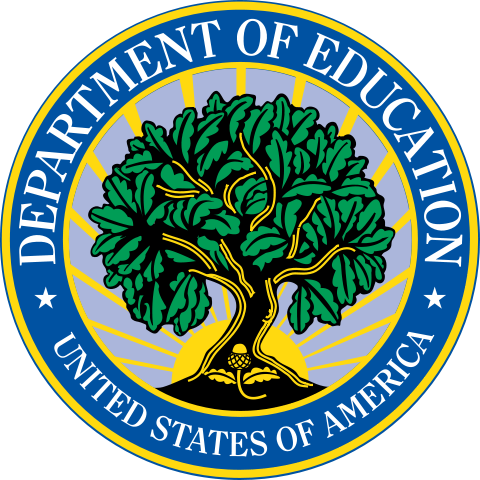 Jeff appel
Deputy under secretary
April 28, 2014